Where is this?
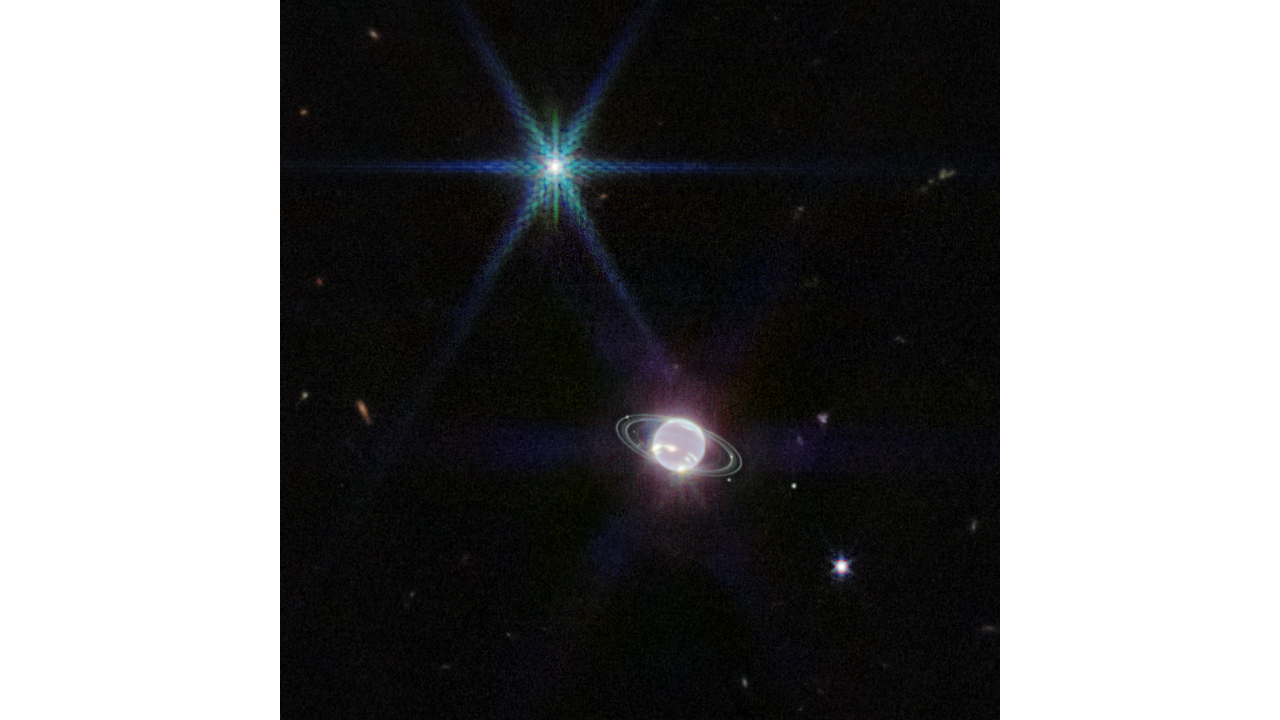 [Speaker Notes: Neptune has 14 known satellites, and seven of them are visible in this image.Triton, the bright spot of light in the upper left of this image, far outshines Neptune because the planet’s atmosphere is darkened by methane absorption at infrared wavelengths. Triton reflects an average of 70 percent of the sunlight that hits it. 







This terrain looks like lumpy sediment on top of patterned ground. The lumpy sediment is likely just loosely consolidated because it is covered with spidery channels.  This landform is uniquely Martian, formed in the spring as seasonal dry ice turns directly into gas that erodes channels in the surface.]
Where is this?
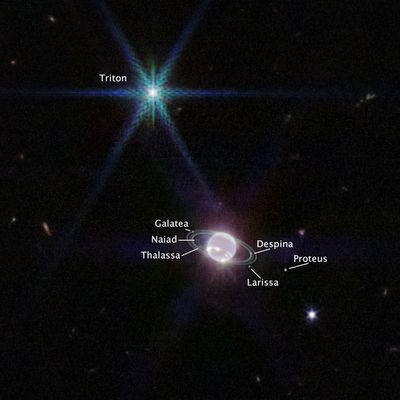 [Speaker Notes: Neptune has 14 known satellites, and seven of them are visible in this image.Triton, the bright spot of light in the upper left of this image, far outshines Neptune because the planet’s atmosphere is darkened by methane absorption at infrared wavelengths. Triton reflects an average of 70 percent of the sunlight that hits it. 







This terrain looks like lumpy sediment on top of patterned ground. The lumpy sediment is likely just loosely consolidated because it is covered with spidery channels.  This landform is uniquely Martian, formed in the spring as seasonal dry ice turns directly into gas that erodes channels in the surface.]
SSE Spaceship
SSE!

Odysseus
The Best Astro Transport (The BAT Mobile)
The Cosmic Orbit Haven
The NRY
Research Expedition for Cosmic ObservatioNs Ship (RECONS)
Rimor (Latin for explorer)
Master Astronomers Rising Though Adversity (MARTA)
Solar System Formation II
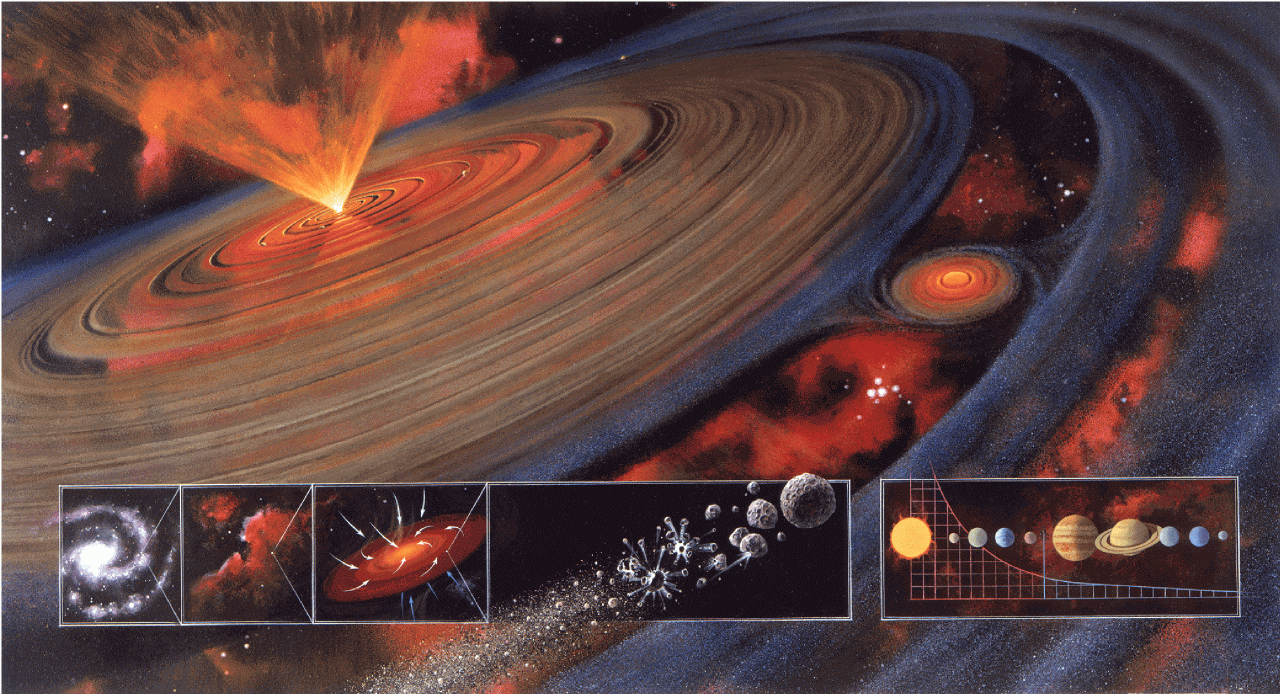 Condensation to a Solar System
I.    molecular cloud core	                        before t = 0

II.   freefall collapse                                        t  = 0.1 to 1 Myr

III.  protostar / disk evolution                 	t  ~ 1 to 10+ Myr

IV.  baby star / clearing / planet building      t  ~ 100 Myr

V.   evolution of Solar System                        t  > 100 Myr
III. Protostar / Disk Evolution
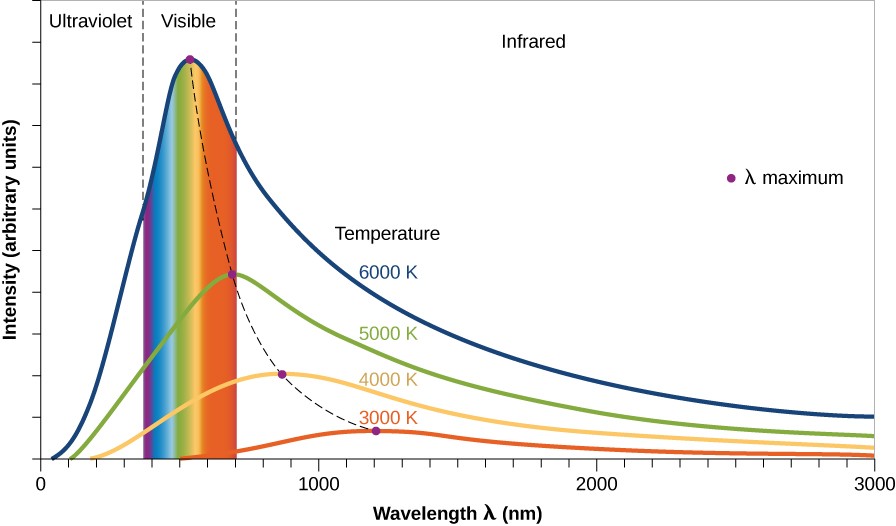 BLACKBODIES yield TEMPERATURES, imply WAVELENGTHS
IRAS (1983): The Turning Point
IRAS excesses at 12, 25, and 60 microns over stellar photosphere

Aumann (1985) gives nice statistics of IRAS catalog:

          756 sources corresponding to stars
          504 dwarfs or subgiants
          267 have 12 and 25 micron fluxes
            36 have 12, 25, and 60 micron fluxes  

            12 are “Vega-like” with significant 60 micron fluxes
            14% of A-type stars (N = 6)
              3% of F-type stars (N = 4)
           < 1%  of G/K-type stars (N = 2)

             detecting protostellar disks or debris disks?
[Speaker Notes: IRAS also had 100 micron band

those percentages must be out of the 504 dwarfs or subgiants because the numbers are about 42 A stars, 132 F stars, > 200 G/K stars, ## M stars
protoplanetary disk = massive, hot … debris disk = low mass, cold]
Disks
protostellar disks

	 “high” mass ... “hot”

debris disks

	low mass … cold
[Speaker Notes: protoplanetary disk = massive, hot … debris disk = low mass, cold]
beta Pictoris Disk
A5V star, 19.3 pc, 20 (?) Myr old 

 brightest infrared excess of any main sequence star detected by IRAS

 circumstellar debris disk first imaged by Smith & Terrile (1984)

 disk almost edge on, extends beyond 2000 AU (!) at optical wavelengths

 temperature/color profile indicates large blackbodies not present

 two (or more) disks, clear within 80 AU (inner void from 10 micron flux)
          … ice sublimates in inner disk leaving grains, or planet clearing?

bottom line: beta Pic has (at least) double disk, 
cleared in 20 (?) Myr
[Speaker Notes: emission intensity transition at 100 AU … models indicate albedo ~0.35 for grains in outer disk]
beta Pictoris Disk
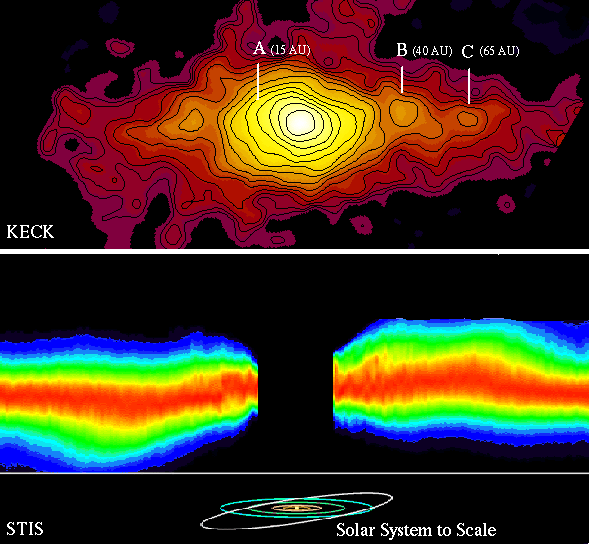 MIRLIN map:

15 AU ring tilted
40 AU ring opp. tilt
65 AU ring asymmetric



STIS image:

warp in disk is real
(exaggerated here)
beta Pictoris Disk Model
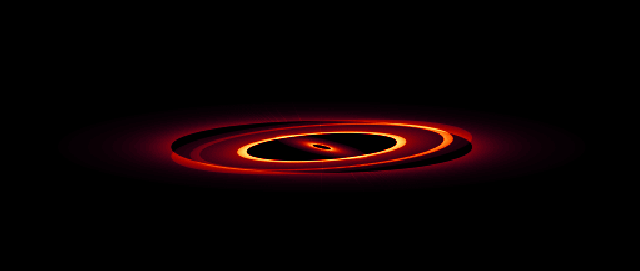 model must match:
     brightness
     color (temps)
     inclination
     extent
     (don’t forget star)
80 deg






89 deg
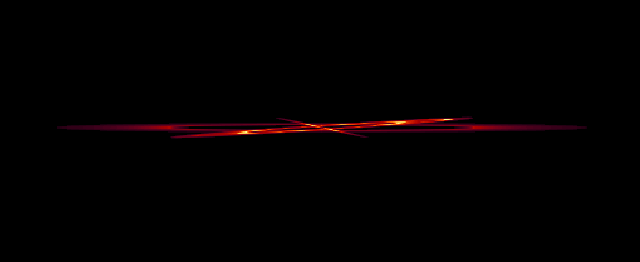 HR 4796A Disk
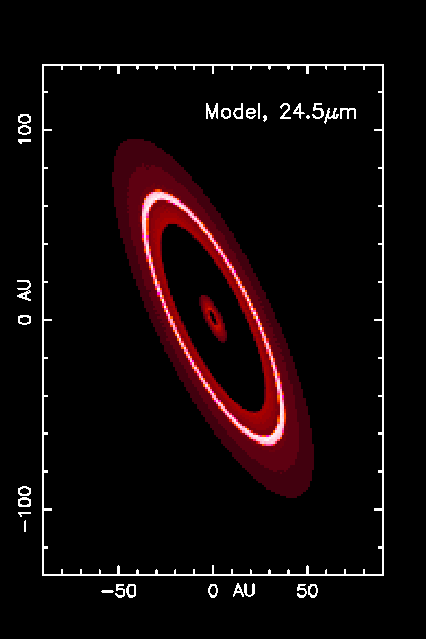 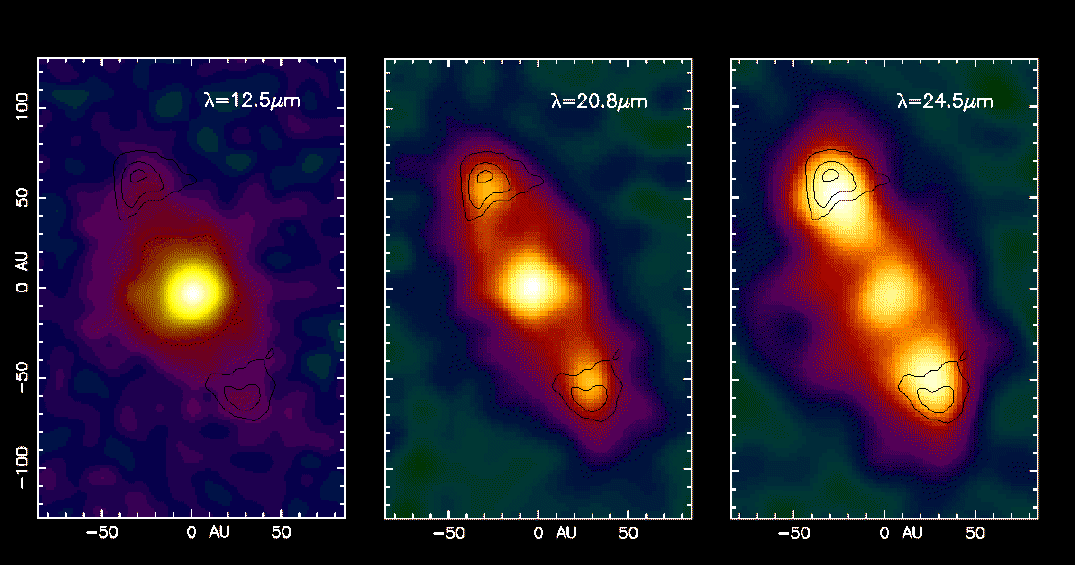 A0 star, 67 pc, 10 (?) Myr old discovered by Koerner et al. (1998)

 outer ring structure from different temp samples
           stellar photosphere fades (but still there)
           dust brightens … disk stretches
 central star has excess flux … hot dust in close, cleared to Kuiper Belt

10 (?) Myr double disk … transition between protostellar + debris disks
The IRAS Fab Four
Name            SpType      L       distance         age                i               rin             rout           Tdust           Mdust
                                       (suns)      (pc)                               (deg)         (AU)         (AU)          (K)        (Moons)
The Fab Fifth
Disk Photo Gallery
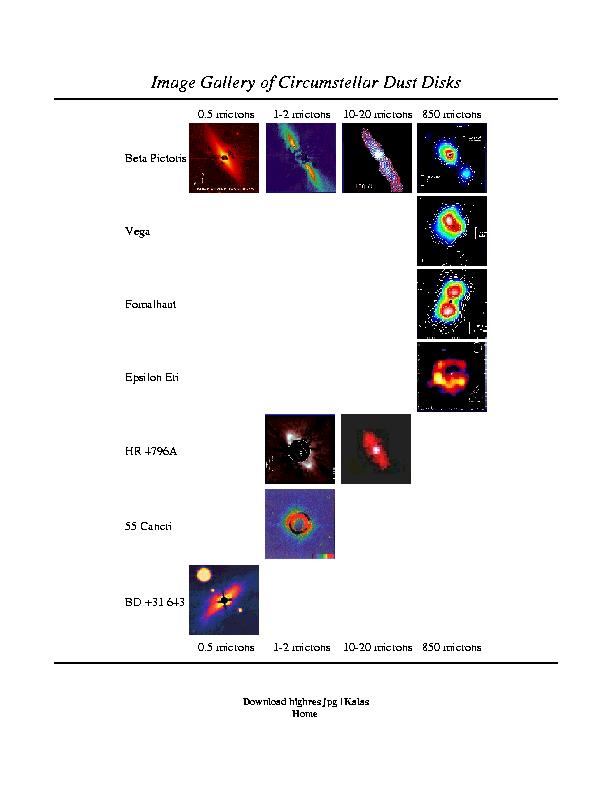 multi-wavelength study crucial
optical: stellar photosphere

near-IR: warm dust

far-IR: cool dust

sub-mm: very cold dust

radio: molecular contents
          high resolution
          flows
ALMA Disks
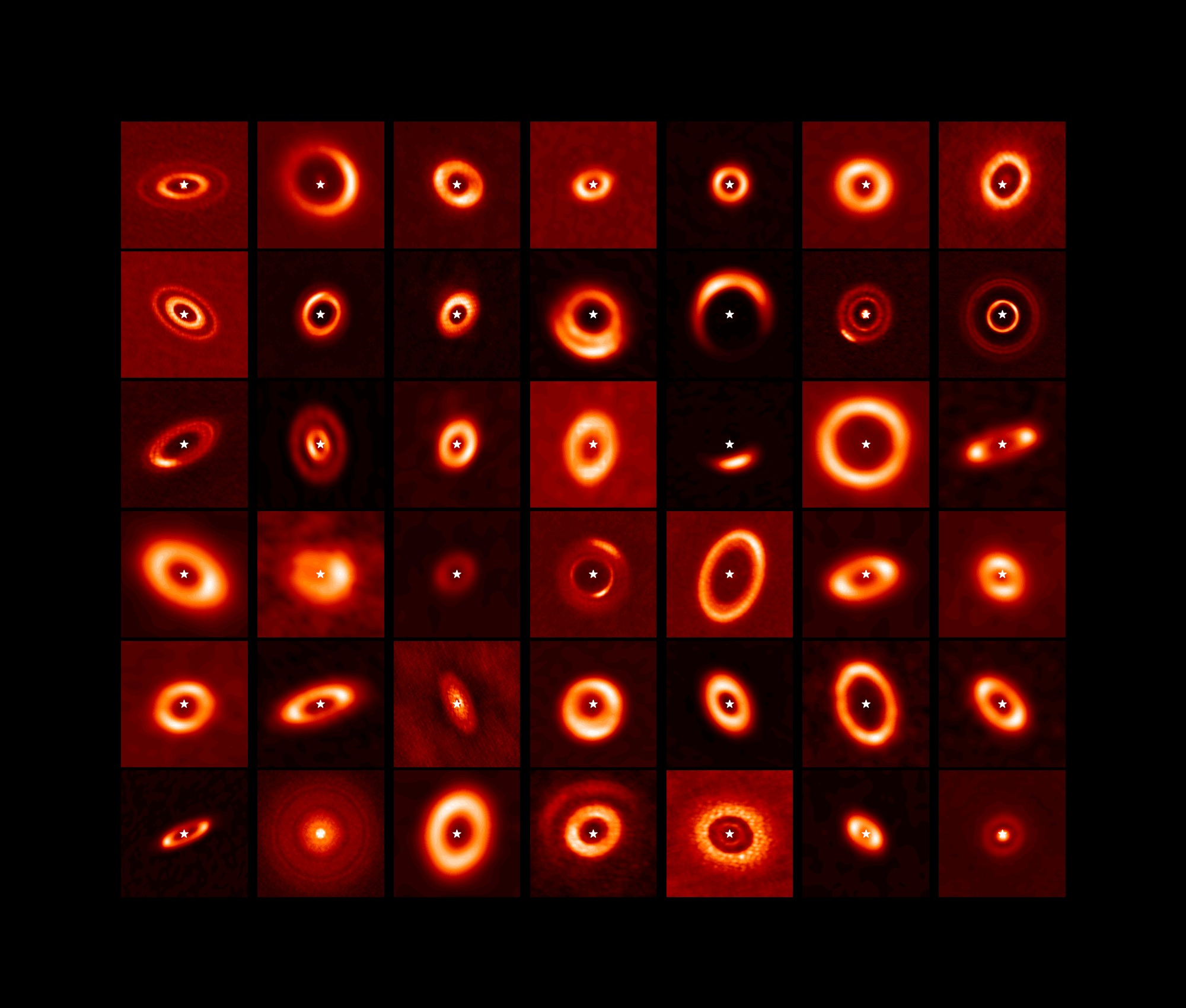 N. van der Marel
IV. Baby Star / Planet Building
THE STAR

core temp reaches 106 K, deuterium fuses…107 K, H fuses
T Tauri phase --- bipolar outflow, gas cleared
HH (Herbig-Haro) objects --- gas jettisoned
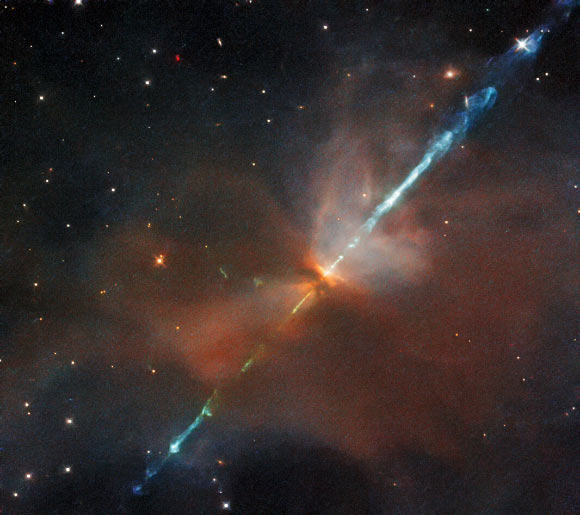 HST image of HH 24
in Orion
[Speaker Notes: T Tauri stars have conical jets
HH objects are bright blobs of nebulosity where jets collide with ISM, typically found near the youngest T Tauri stars]
IV. Baby Star / Planet Building
THE PLANETS

buildup of terrestrial planets ~100 Myr
     slow accumulation of small bodies
     not much mass involved
      
buildup of giant planets ~10 Myr (need to have gas around)
     all giant planets have roughly the same heavy element mass…
           5, 15, 300, 300 X solar heavy/light element ratios in J/S/U/N
 
H and He total mass varies wildly!
     fraction of total mass: 90% J, 75% S, 10% U, 10% N

PAPER TOPIC: Why two kinds of giant planets?
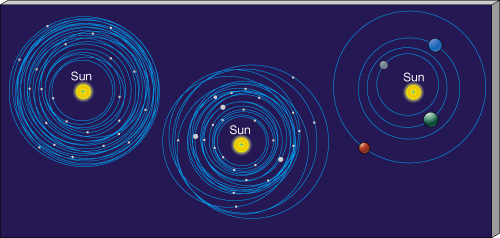 [Speaker Notes: 98% of Sun’s mass is H+He
Jup mass 2x10^27 ~ 20X Nep
Nep mass 1x10^26]
Clearing of Debris
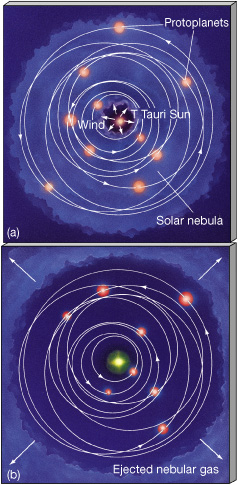 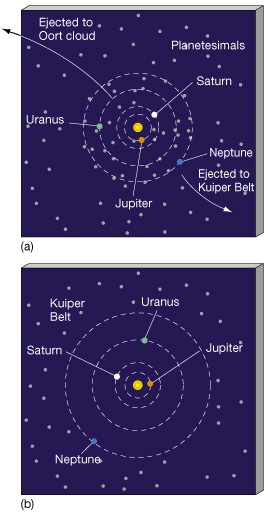 GAS





         “DUST”
Dust Remains
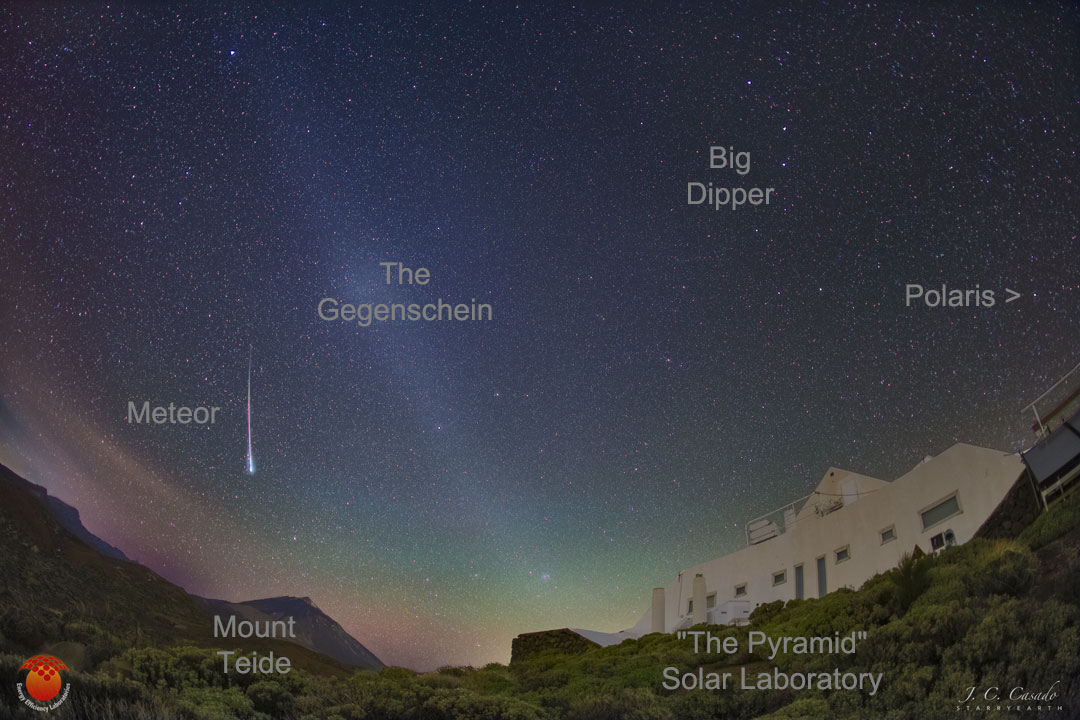 [Speaker Notes: Gegenschein is dust in opposition to the Sun’s position]
The Nice Model
problem:  	Jupiter, Saturn, Uranus, Neptune
			NOT in circular, coplanar orbits
solution:	wandering giant planets  (Tsiganis et al. 2005)
				interactions with disk of planetesimals
The Nice Model
details:  start with 4 Jovians with e and i ~ 0.001
			Jupiter		5.45 AU
			Saturn	         < 8.65 AU (1:2 resonance)
			Ice Giant 1	11-13 AU
			Ice Giant 2	13.5-17 AU

		add 1000-5000 bodies with total mass 30-50 Earths
			located beyond Jovians, extends to 30-35 AU

				EVOLVE!
                                     http://lucy.swri.edu/2018/04/24/Nice-Model.html

		Jupiter moves in … Saturn drifts out
			Jup:Sat resonance 1:2 strongest ... kaboom!
				Ice Giants migrate out wildly
					Ura/Nep swap in 50% of simulations
[Speaker Notes: those 3000 bodies have masses ¼ Mercury or 6XPluto]
The Nice Model
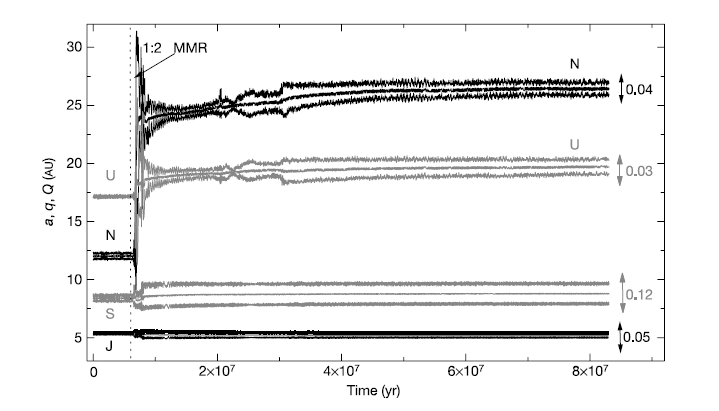 Tsiganis et al. 2005
[Speaker Notes: this is one simulation … note short period of time
a is semimajor axis, q is perihelion, Q is aphelion
e noted on right, maximum during last 2 Myr shown]
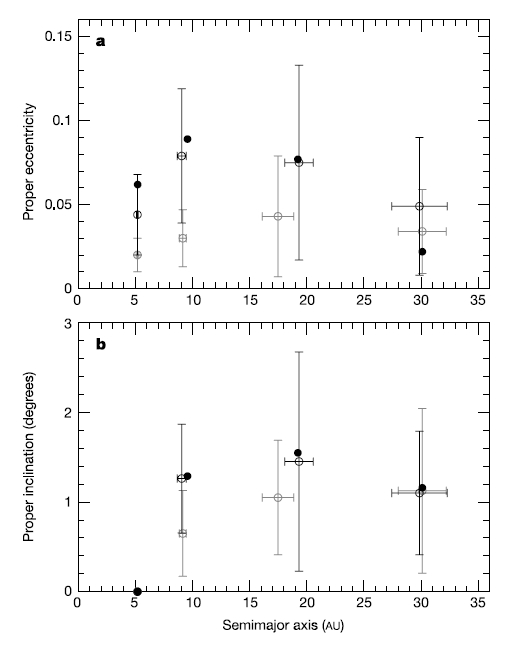 migration stops when
disk nearly depleted
 present day
solid:	today
gray:	0 Sat-IG encounters
black:	≥ 1 Sat-IG encounter
more disk mass?
	more stability
	Jup-Sat too far apart
	final e too small
Tsiganis et al. 2005
[Speaker Notes: final Jup-Sat separation depends on initial mass of disk
IG = Ice Giant]
The Nice Model
“Our model 

	statistically reproduces all aspects of the orbits of the giant planets.  
				[a, e, i for Jup/Sat/Ura/Nep]

	It is consistent with the existence of regular satellites, 

	with the observed distributions of Jupiter’s Trojans, 

	perhaps with the existence of Neptune’s Trojans, and 

	does not contradict the distribution of main-belt asteroids.”

							    Tsiganis et al. 2005
V. Evolution of Solar System
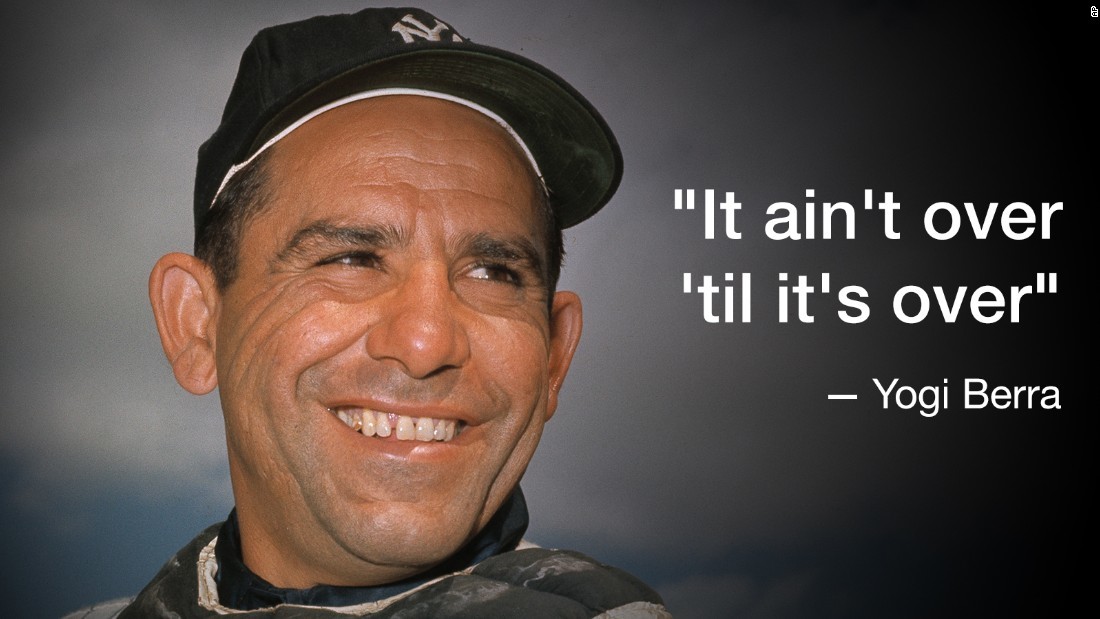 SSE!   SSE!   SSE!

Name any characteristic of the SS that is different today than how the SS looked at age 10 Myr.
V. Evolution of Solar System
“the Nice Model”
happens in the first ~10 million years

    continuous bombardment (craters, regolith, oceans?)
    giant impacts (Moon origin, Venus retrograde?, Uranus tilt?) 
    tidal locking of moons (many)
    resonances that cause evolution (Io-Eur-Gany, Kirk gaps, Plutinos)
    captures (asteroids, Triton)
    changing atmospheres (Venus, Earth, Mars, Titan, Pluto)
    ring systems/toroids (Io)
    icecaps (Mercury, Earth, Moon, Mars)
    erosion (Earth, Mars, Titan)
    vulcanism (Venus, Earth, Mars, Io, Enceladus, Triton)
    life
Solar System Explorers: 12 SEP
Describe something you have already learned in this course that you did not know previously (you may use information from Chapter 1 of the book).
1. Chandra looked at SS objects
2. Different structures to MBA and Saturn because of densities
3. Titan has subsurface water oceans
4. Comets called jurads can form during stellar death
5. Jupiter’s magnetotail reaches to Saturn’s orbit
6. Some MBAs have cometary activity
7. Mercury is almost entirely Fe core
8. An extrasolar comet has been detected
9. 
10. 
11. 
12. 
13. 
14. 
15. 
16. 
17. 
18. 
19. 
20.
Solar System Explorers: 19 SEP
Describe a dynamical situation in the Solar System involving 2 or more bodies that is unusual, in the sense that it is not a simple orbit. 

1. 
2. 
3. 
4. 
5. 
6. 
7. 
8. 
9. 
10. 
11. 
12. 
13. 
14. 
15. 
16. 
17. 
18. 
19. 
20.
…………………………
HR 4796A Disk Details
A0 star, 67 pc, ~10 Myr old 

circumstellar disk discovered by Koerner et al. (1998)
          … disk inclined by 72 deg
emission intensity increases (!) with radius, implying inner hole 40-70 AU 
          … clearance out to Kuiper Belt?
ring width is < 17 AU from NICMOS observations
          … corresponding to thin Kuiper Belt, or shepherding planets?
dust beyond clearing could be due to smashing comets

8.8/10.3/12.5 micron flux excess implies inner disk with T ~ 160 K at ~10 AU 
          … similar temp to zodiacal dust in our Solar System

bottom line: HR 4796A has double disk in a transition state at 10 Myr
          … between massive protostellar disks and more tenuous debris disks